MODÈLE DE RÉCAPITULATIF À UNE SEULE DIAPOSITIVE - EXEMPLE
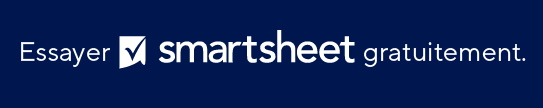 Ce modèle de diapositive récapitulative représente un outil polyvalent permettant de communiquer de manière succincte les informations clés du projet dans une diapositive unique et visuellement attrayante. Vous pouvez saisir les informations sur votre projet dans le modèle vierge ou télécharger la version avec exemple de texte pour obtenir des conseils supplémentaires. Saisissez les détails utiles dans chaque section (aperçu de votre projet et étapes suivantes, par exemple). Le modèle permet aux utilisateurs d’insérer leurs propres texte, graphiques et données. Copiez votre diapositive terminée dans une présentation plus longue, ou utilisez-la seule comme complément visuel lors d’une présentation auprès des parties prenantes.
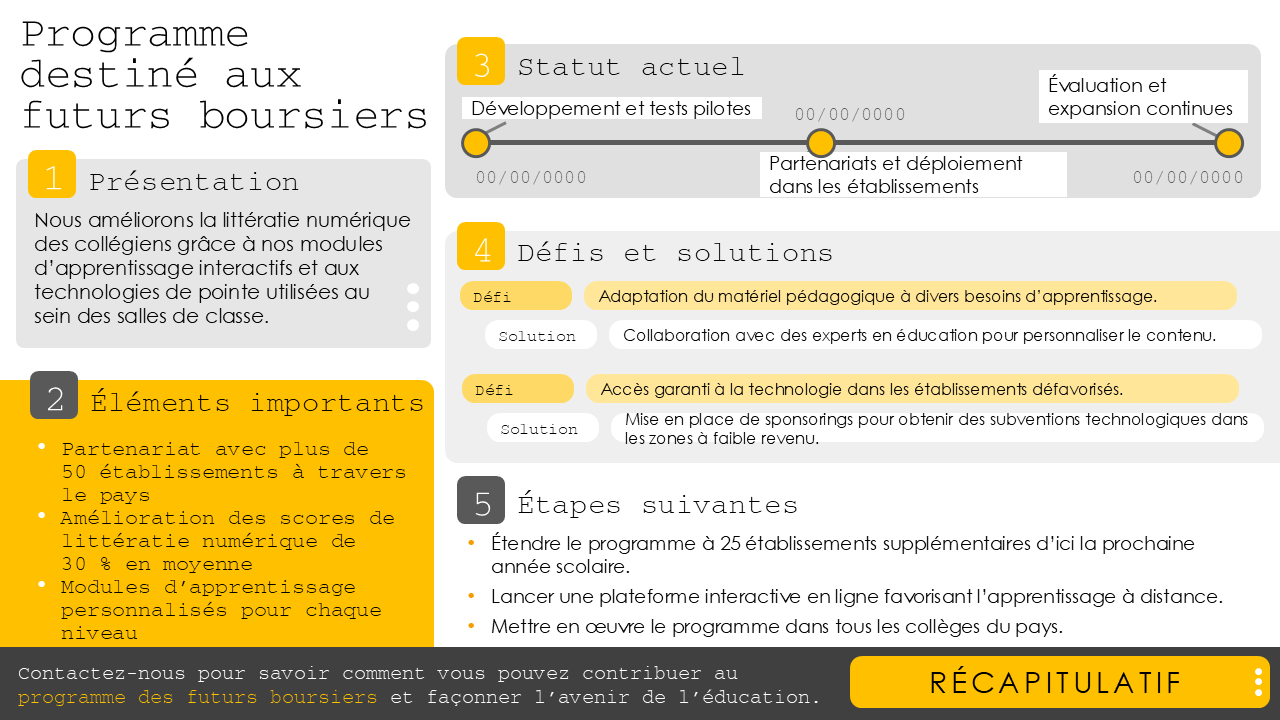 RÉCAPITULATIF
EXEMPLE
Programme destiné aux futurs boursiers
1
2
3
4
5
Statut actuel
Évaluation et expansion continues
00/00/0000
Développement et tests pilotes
Partenariats et déploiement dans les établissements
00/00/0000
00/00/0000
Présentation
Nous améliorons la littératie numérique des collégiens grâce à nos modules d’apprentissage interactifs et aux technologies de pointe utilisées au sein des salles de classe.
Défis et solutions
Défi
Adaptation du matériel pédagogique à divers besoins d’apprentissage.
Solution
Collaboration avec des experts en éducation pour personnaliser le contenu.
Défi
Accès garanti à la technologie dans les établissements défavorisés.
Éléments importants
Solution
Mise en place de sponsorings pour obtenir des subventions technologiques dans les zones à faible revenu.
Partenariat avec plus de 50 établissements à travers le pays
Amélioration des scores de littératie numérique de 30 % en moyenne
Modules d’apprentissage personnalisés pour chaque niveau
Étapes suivantes
Étendre le programme à 25 établissements supplémentaires d’ici la prochaine année scolaire.
Lancer une plateforme interactive en ligne favorisant l’apprentissage à distance.
Mettre en œuvre le programme dans tous les collèges du pays.
Contactez-nous pour savoir comment vous pouvez contribuer au programme des futurs boursiers et façonner l’avenir de l’éducation.
RÉCAPITULATIF
Nom du projet, de l’entreprise ou de l’initiative
Incluez de courtes listes à puces pour mettre en évidence les récents développements ou insérez une barre ou un graphique d’avancement pour illustrer le statut du projet.
1
2
3
4
5
Statut actuel
00/00/0000
1
3
00/00/0000
00/00/0000
Présentation
2
Fournissez une brève introduction au sujet ou au projet.
Défis et solutions
Défi
Décrivez brièvement les principaux défis rencontrés et les solutions correspondantes.
Solution
Texte
Défi
Texte
Éléments importants
Solution
Texte
Incluez des listes à puces pour mettre en évidence les réalisations et arguments de vente principaux, ou insérez un graphique ou un diagramme dynamique pour présenter des données importantes.
Étapes suivantes
Quels sont vos objectifs à court et à long termes ?
Rédigez votre appel à l’action.
RÉCAPITULATIF